Genetic Algorithms
Chapter 3
GA Quick Overview
Developed: USA in the 1970’s
Early names: J. Holland, K. DeJong, D. Goldberg
Typically applied to:
 discrete optimization
Attributed features:
not too fast
good heuristic for combinatorial problems
Special Features:
Traditionally emphasizes combining information from good parents (crossover)
many variants, e.g., reproduction models, operators
Genetic algorithms
Holland’s original GA is now known as the simple genetic algorithm (SGA)
Other GAs use different:
Representations
Mutations
Crossovers
Selection mechanisms
SGA technical summary tableau
Phenotype space
Genotype space = {0,1}L
Encoding 
(representation)
10010001
10010010
010001001
011101001
Decoding
(inverse representation)
Representation
SGA reproduction cycle
Select parents for the mating pool 
	(size of mating pool = population size)
Shuffle the mating pool
For each consecutive pair apply crossover with probability pc , otherwise copy parents
For each offspring apply mutation (bit-flip with probability pm independently for each bit)
Replace the whole population with the resulting offspring
SGA operators: 1-point crossover
Choose a random point on the two parents
Split parents at this crossover point
Create children by exchanging tails
Pc typically in range (0.6, 0.9)
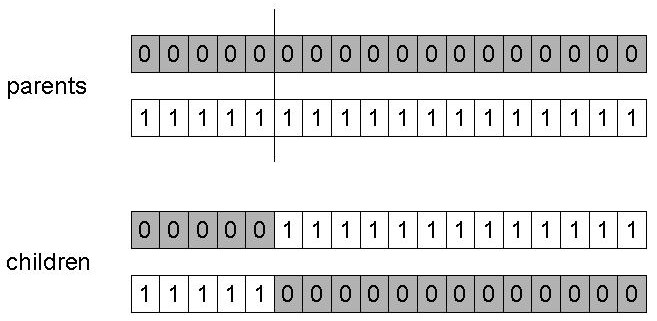 SGA operators: mutation
Alter each gene independently with a probability pm 
pm is called the mutation rate
Typically between 1/pop_size and 1/ chromosome_length
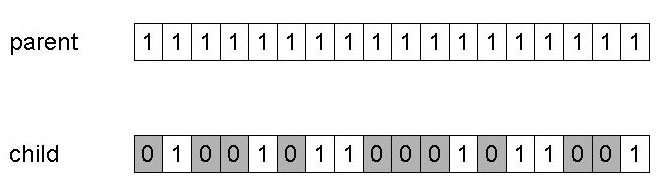 1/6 = 17%
B
fitness(A) = 3
A
C
fitness(B) = 1
2/6 = 33%
3/6 = 50%
fitness(C) = 2
SGA operators: Selection
Main idea: better individuals get higher chance
Chances proportional to fitness
Implementation: roulette wheel technique
Assign to each individual a part of the roulette wheel
 Spin the wheel n times to select n individuals
An example after Goldberg ‘89 (1)
Simple problem: max x2 over {0,1,…,31}
GA approach:
Representation: binary code, e.g. 01101  13
Population size: 4
1-point xover, bitwise mutation 
Roulette wheel selection
Random initialisation
We show one generational cycle done by hand
x2 example: selection
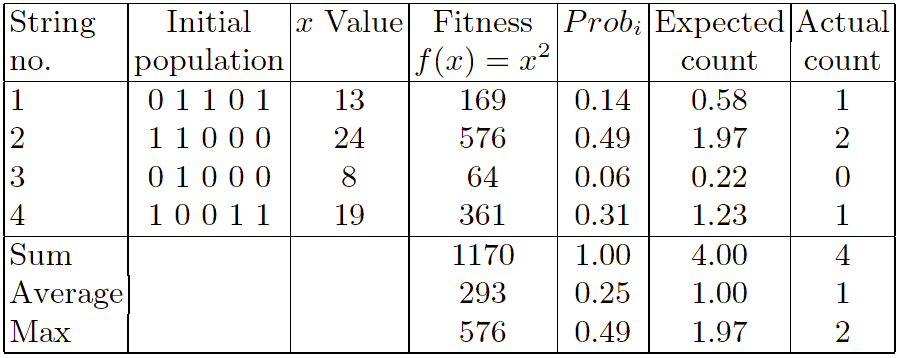 X2 example: crossover
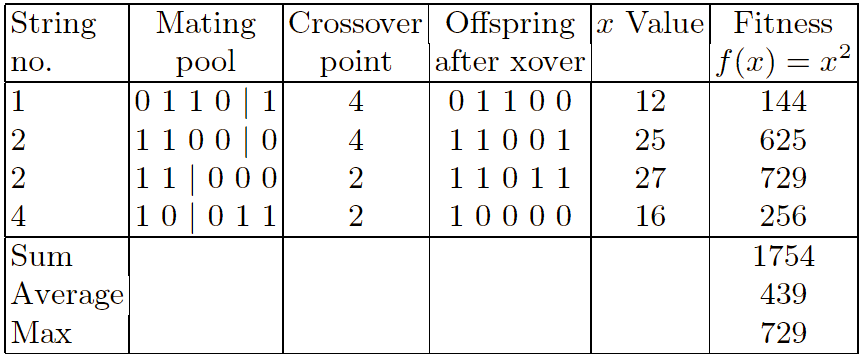 X2 example: mutation
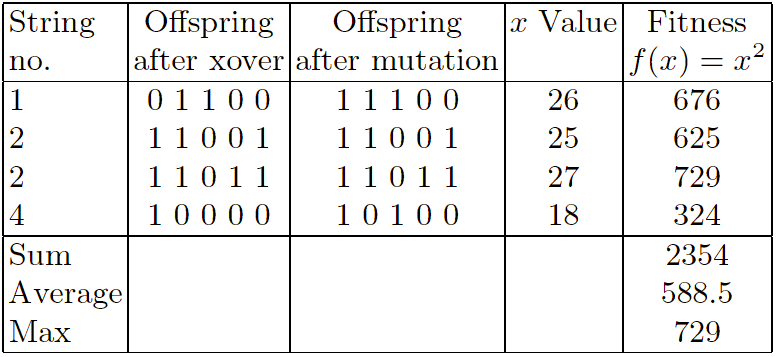 The simple GA
Has been subject of many (early) studies
still often used as benchmark for novel GAs
Shows many shortcomings, e.g.
Representation is too restrictive
Mutation & crossovers only applicable for bit-string & integer representations
Selection mechanism sensitive for converging populations with close fitness values
Generational population model (step 5 in SGA repr. cycle) can be improved with explicit survivor selection
Alternative Crossover Operators
Performance with 1 Point Crossover depends on the order that variables occur in the representation
more likely to keep together genes that are near each other
Can never keep together genes from opposite ends of string
This is known as Positional Bias
Can be exploited if we know about the structure of our problem, but this is not usually the case
n-point crossover
Choose n random crossover points
Split along those points
Glue parts, alternating between parents
Generalisation of 1 point (still some positional bias)
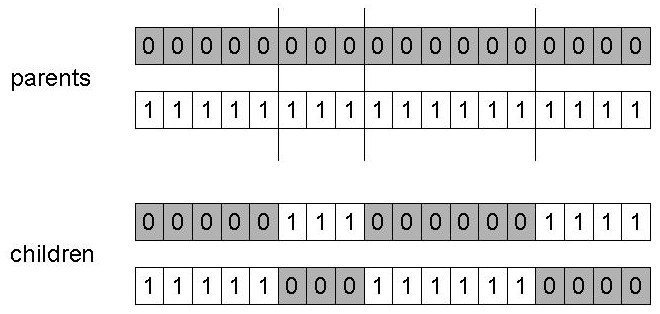 Uniform crossover
Assign 'heads' to one parent, 'tails' to the other
Flip a coin for each gene of the first child
Make an inverse copy of the gene for the second child
Inheritance is independent of position
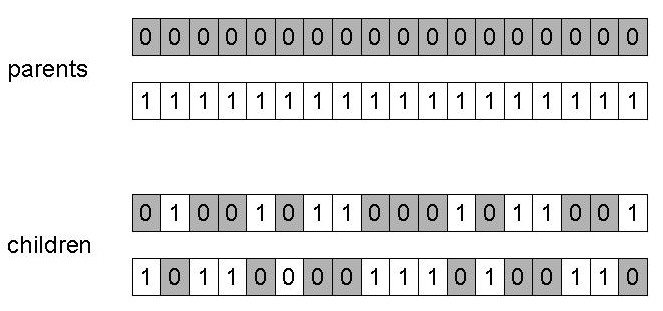 Crossover OR mutation?
Decade long debate: which one is better / necessary / main-background 

Answer (at least, rather wide agreement):
it depends on the problem, but
in general, it is good to have both
both have another role
mutation-only-EA is possible, xover-only-EA would not work
Crossover OR mutation? (cont’d)
Exploration: Discovering promising areas in the search space, i.e. gaining information on the problem
Exploitation: Optimising within a promising area, i.e. using information
There is co-operation AND competition between them
 Crossover is explorative, it makes a big jump to an area somewhere “in between” two (parent) areas
 Mutation is exploitative, it creates random small diversions, thereby staying near (in the area of ) the parent
Crossover OR mutation? (cont’d)
Only crossover can combine information from two parents
Only mutation can introduce new information (alleles)
Crossover does not change the allele frequencies of the population (thought experiment: 50% 0’s on first bit in the population, ?% after performing n crossovers)
To hit the optimum you often need a ‘lucky’ mutation
Other representations
Gray coding of integers (still binary chromosomes)
Gray coding is a mapping that means that small changes in the genotype cause small changes in the phenotype (unlike binary coding). “Smoother” genotype-phenotype mapping makes life easier for the GA
Nowadays it is generally accepted that it is better to encode numerical variables directly as
Integers
Floating point variables
Integer representations
Some problems naturally have integer variables, e.g. image processing parameters 
Others take categorical values from a fixed set e.g. {blue, green, yellow, pink}
N-point / uniform crossover operators work
Extend bit-flipping mutation to make
“creep” i.e. more likely to move to similar value
Random choice (esp. categorical variables)
For ordinal problems, it is hard to know correct range for creep, so often  use two mutation operators in tandem
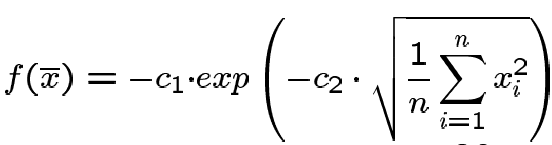 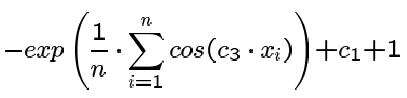 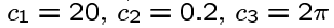 Real valued problems
Many problems occur as real valued problems, e.g. continuous parameter optimisation f :  n  
Illustration: Ackley’s function (often used in EC)
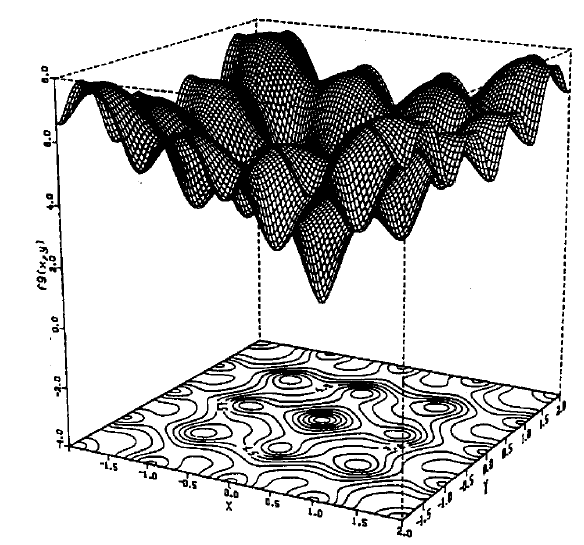 Mapping real values on bit strings
z  [x,y]   represented by {a1,…,aL}  {0,1}L

[x,y]  {0,1}L must be invertible (one phenotype per genotype)
: {0,1}L  [x,y] defines the representation 



Only 2L values out of infinite are represented
L determines possible maximum precision of solution
High precision  long chromosomes (slow evolution)
Floating point mutations 1
General scheme of floating point mutations  



Uniform mutation: 

Analogous to bit-flipping (binary) or random resetting (integers)
Floating point mutations 2
Non-uniform mutations:
Many methods proposed,such as time-varying range of change etc.
Most schemes are probabilistic but usually only make a small change to value
Most common method is to add random deviate to each variable separately, taken from N(0, ) Gaussian distribution and then curtail to range
Standard deviation  controls amount of change (2/3 of deviations will lie in range (-  to + )
Crossover operators for real valued CRs
Discrete:
each allele value in offspring z comes from one of its parents (x,y) with equal probability: zi  = xi or yi
 Could use n-point or uniform
Intermediate
exploits idea of creating children “between” parents (hence a.k.a. arithmetic recombination)
zi =  xi  + (1 - ) yi    where  : 0     1.
 The parameter  can be:
constant: uniform arithmetical crossover
variable (e.g. depend on the age of the population) 
picked at random every time
Single arithmetic crossover
Parents: x1,…,xn  and y1,…,yn
Pick a single gene (k) at random, 
child1 is:

reverse for other child. e.g. with  = 0.5
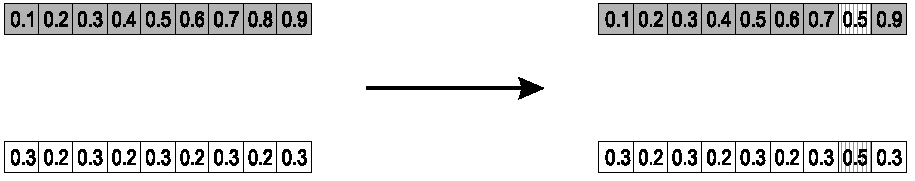 Simple arithmetic crossover
Parents: x1,…,xn  and y1,…,yn
Pick random gene (k) after this point mix values
child1 is:


reverse for other child. e.g. with  = 0.5
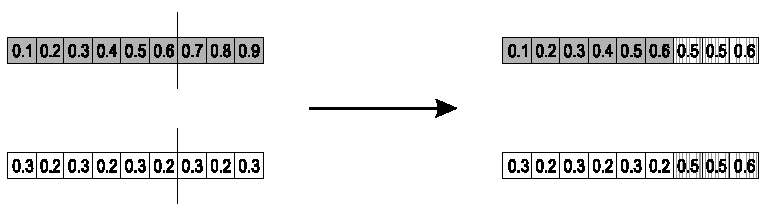 Whole arithmetic crossover
Most commonly used
Parents: x1,…,xn  and y1,…,yn
child1 is:


reverse for other child. e.g. with  = 0.5
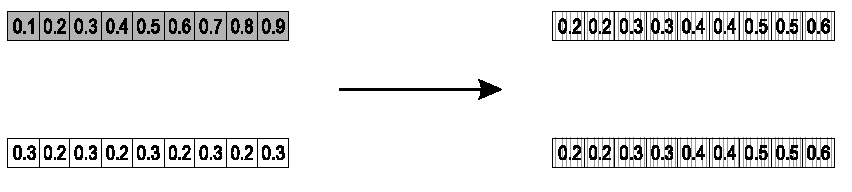 Initially skip!!
Permutation Representations
Ordering/sequencing problems form a special type
Task is (or can be solved by) arranging some objects in a certain order 
Example: sort algorithm: important thing is which elements occur before others (order)
Example: Travelling Salesman Problem (TSP) : important thing is which elements occur next to each other (adjacency)
These problems are generally expressed as a permutation:
if there are n variables then the representation is as a list of n integers, each of which occurs exactly once
Permutation representation: TSP example
Problem:
Given n cities
Find a complete tour with minimal length
Encoding:
Label the cities 1, 2, … , n
One complete tour is one permutation (e.g. for n =4 [1,2,3,4], [3,4,2,1] are OK)
Search space is BIG: 
	for 30 cities there are 30!  1032 possible tours
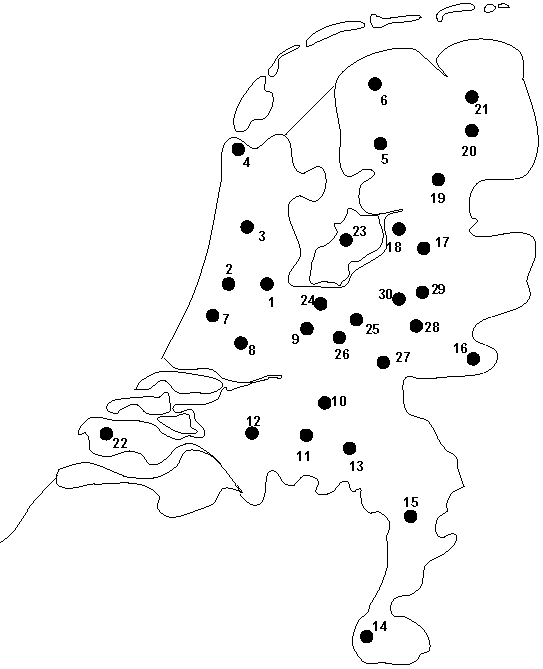 Mutation operators for permutations
Normal mutation operators lead to inadmissible solutions
e.g. bit-wise mutation : let gene i  have value j
changing to some other value k  would mean that k occurred twice and j no longer occurred 
Therefore must change at least two values
Mutation parameter now reflects the probability that some operator is applied once to the whole string, rather than individually in each position
Insert Mutation for permutations
Pick two allele values at random
Move the second to follow the first,  shifting the rest along to accommodate
Note that this preserves most of the order and the adjacency information
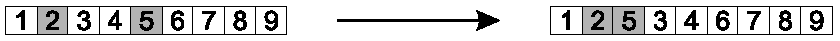 Swap mutation for permutations
Pick two alleles at random and swap their positions
Preserves most of adjacency information (4 links broken), disrupts order more
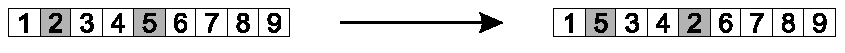 Inversion mutation for permutations
Pick two alleles at random and then invert the substring between them.
Preserves most adjacency information (only breaks two links) but disruptive of order information
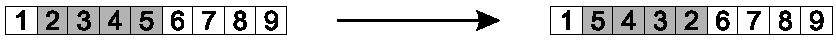 Scramble mutation for permutations
Pick a subset of genes at random
Randomly rearrange the alleles in those positions



(note subset does not have to be contiguous)
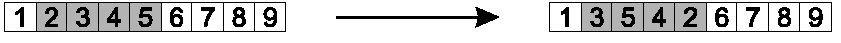 1 2 3 4 5
1 2 3 2 1
5 4 3 2 1
5 4 3 4 5
Crossover operators for permutations
“Normal” crossover operators will often lead to inadmissible solutions





Many specialised operators have been devised which focus on  combining order or adjacency information from the two parents
Order 1 crossover
Idea is to preserve relative order that elements occur
Informal procedure:
1. Choose an arbitrary part from the first parent
2. Copy this part to the first child
3. Copy the numbers that are not in the first part, to the first child:
starting right from cut point of the copied part, 
using the order of the second parent 
and wrapping around at the end
4. Analogous for the second child, with parent roles reversed
Order 1 crossover example
Copy randomly selected set from first parent




Copy rest from second parent in order 1,9,3,8,2
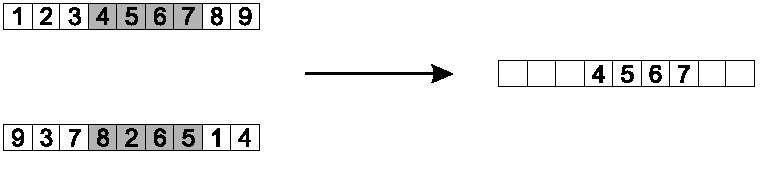 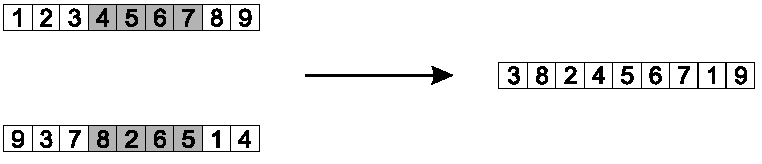 Partially Mapped Crossover (PMX)
Informal procedure for parents P1 and P2:
Choose random segment and copy it from P1 
Starting from the first crossover point look for elements in that segment of P2 that have not been copied
For each of these i look in the offspring to see what element j has been copied in its place from P1
Place i into the position occupied j in P2, since we know that we will not be putting j there (as is already in offspring)
If the place occupied by j in P2 has already been filled in the offspring k, put i in the position occupied by k in P2
Having dealt with the elements from the crossover segment, the rest of the offspring can be filled from P2. 
Second child is created analogously
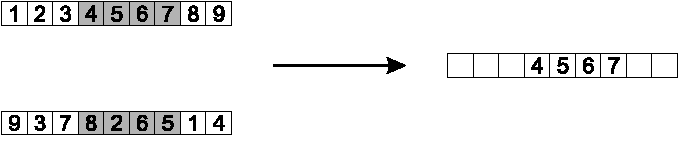 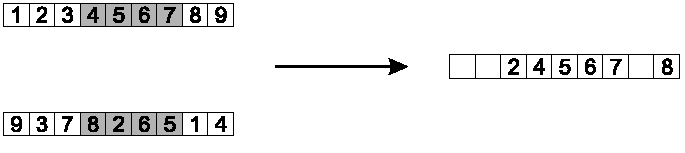 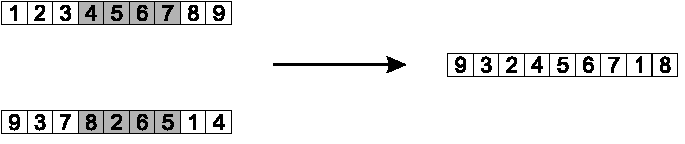 PMX  example
Step 1



Step 2




Step 3
Cycle crossover
Basic idea: 
Each allele comes from one parent together with its position.
Informal procedure:
1. Make a cycle of alleles from P1 in the following way. 
(a) Start with the first allele of P1. 
(b) Look at the allele at the same position in P2.
(c) Go to the position with the same allele in P1. 
(d) Add this allele to the cycle.
(e) Repeat step b through d until you arrive at the first allele of P1.
2. Put the alleles of the cycle in the first child on the positions they have in the first parent.
3. Take next cycle from second parent
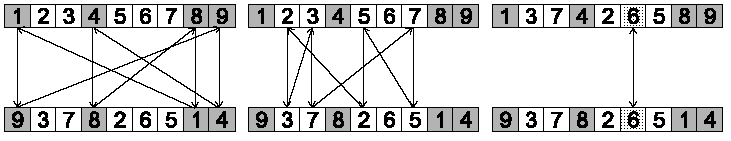 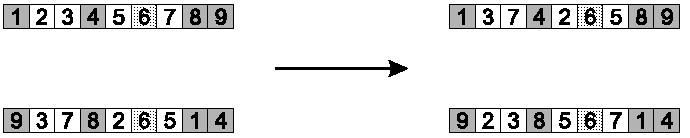 Cycle crossover example
Step 1: identify cycles




Step 2: copy alternate cycles into offspring
Edge Recombination
Works by constructing a table listing which edges are present in the two parents, if an edge is common to both, mark with a +
e.g. [1 2 3 4 5 6 7 8 9] and [9 3 7 8 2 6 5 1 4]
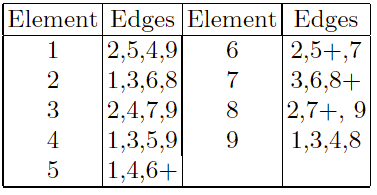 Edge Recombination 2
Informal procedure once edge table is constructed

1. Pick an initial element at random and put it in the offspring
2. Set the variable current element = entry
3. Remove all references to current element from the table
4. Examine list for current element:
If there is a common edge, pick that to be next element
Otherwise pick the entry in the list which itself has the shortest list
Ties are split at random
5. In the case of reaching an empty list:
Examine the other end of the offspring is for extension
Otherwise a new element is chosen at random
Edge Recombination example
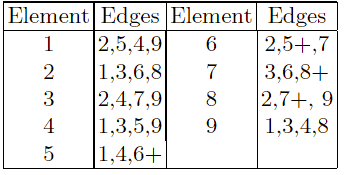 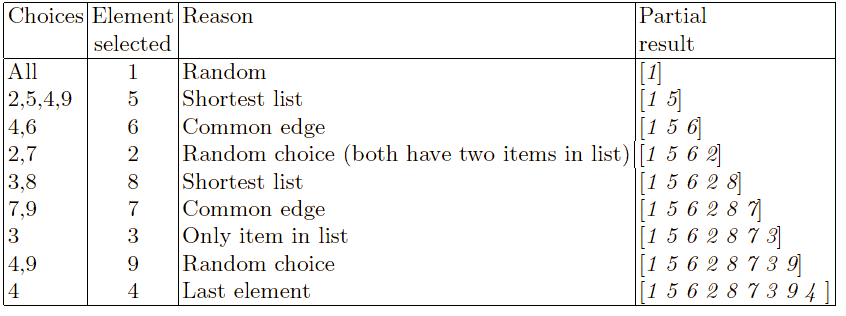 Multiparent recombination
Recall that we are not constricted by the practicalities of nature
Noting that mutation uses 1 parent, and “traditional” crossover 2, the extension to a>2 is natural to examine
Been around since 1960s, still rare but studies indicate useful
 Three main types:
Based on allele frequencies, e.g., p-sexual voting generalising uniform crossover
Based on segmentation and recombination of the parents, e.g., diagonal crossover generalising n-point crossover
Based on numerical operations on real-valued alleles, e.g.,  center of mass crossover, generalising arithmetic recombination operators
Resume Discussion here!
Population Models
SGA uses a Generational model:
each individual survives for exactly one generation
the entire set of  parents is replaced by the offspring
At the other end of the scale are Steady-State models:
 one offspring is generated per generation,
 one member of population replaced,
Generation Gap 
 the proportion of the population replaced
1.0 for GGA,  1/pop_size for SSGA
Fitness Based Competition
Selection can occur in two places:
Selection from current generation to take part in mating (parent selection) 
Selection from parents + offspring to go into next generation (survivor selection)
Selection operators work on whole individual
i.e. they are representation-independent
Distinction between selection
operators: define selection probabilities  
algorithms: define how probabilities are implemented
Implementation example: SGA
Expected number of copies of an individual i  
 			 E( ni ) =  • f(i)/ f 
( = pop.size, f(i) = fitness of i, f avg. fitness in pop.)
Roulette wheel algorithm:
Given a probability distribution, spin a 1-armed wheel n times to make n selections
No guarantees on actual value of ni 
Baker’s SUS algorithm:
n evenly spaced arms on wheel and spin once
Guarantees  floor(E( ni ) )  ni  ceil(E( ni ) )
Fitness-Proportionate Selection
Problems include
One highly fit member can rapidly take over if rest of population is much less fit: Premature Convergence
At end of runs when fitness is similar, lose selection pressure 
Highly susceptible to function transposition
Scaling can fix last two problems
Windowing: f’(i) = f(i) -  t  
where  is worst fitness in this (last n) generations
Sigma Scaling: f’(i) = max( f(i) – ( f  - c • f ), 0.0)
where c is a constant, usually 2.0
Function transposition for FPS
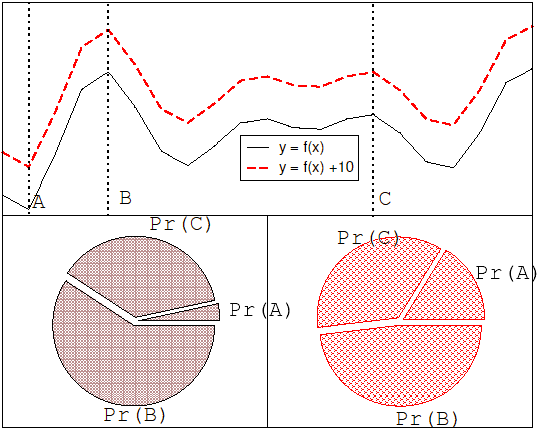 Initially skip!!
Rank – Based Selection
Attempt to remove problems of FPS by basing selection probabilities on relative rather than absolute fitness
Rank population according to fitness and then base selection probabilities on rank where fittest has rank  and worst rank 1
This imposes a sorting overhead on the algorithm, but this is usually negligible compared to the fitness evaluation time
Linear Ranking
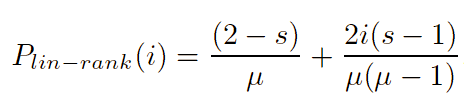 Parameterised by factor s: 1.0 < s  2.0
measures advantage of best individual
in GGA this is the number of children allotted to it 
Simple 3 member example
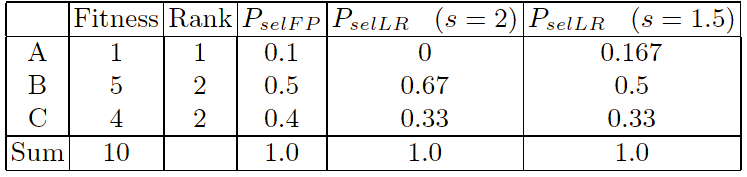 Exponential Ranking
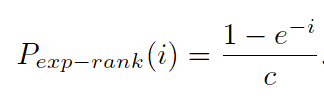 Linear Ranking is limited to selection pressure
Exponential Ranking can allocate more than 2 copies to fittest individual
Normalise constant factor c according to population size
Resume!
Tournament Selection
All methods above rely on global population statistics
Could be a bottleneck esp. on parallel machines
Relies on presence of external fitness function which might not exist: e.g. evolving game players
 Informal Procedure:
Pick k members  at random then select the best of these
Repeat to select more individuals
Tournament Selection 2
Probability of selecting i  will depend on:
Rank of i
Size of sample k 
 higher k increases selection pressure
Whether contestants are picked with replacement
Picking without replacement increases selection pressure
Whether fittest contestant always wins (deterministic) or this happens with probability p
For k = 2, time for fittest individual to take over population is the same as linear ranking with s = 2 • p
Survivor Selection
Methods developed for parent selection can be reused
Survivor selection can be divided into two approaches:
Age-Based Selection
e.g. SGA
In SSGA can implement as “delete-random” (not recommended) or as first-in-first-out (a.k.a. delete-oldest) 
Fitness-Based Selection
Using one of the methods above or
Two Special Cases
Elitism
Widely used in both population models (GGA, SSGA)
Always keep at least one copy of the fittest solution so far
GENITOR: a.k.a. “delete-worst”
From Whitley’s original Steady-State algorithm (he also used linear ranking for parent selection)
Rapid takeover : use with large populations or “no duplicates” policy